Základní konfigurace směrovače a směrovacích protokolů
Řešení:
Router ARouter#configure terminal Router(config)#hostname RouterARouterA(config)#interface fastEthernet 0/0RouterA(config-if)#ip address 172.17.0.1 255.255.0.0RouterA(config-if)#no shutdown RouterA(config-if)#exitRouterA(config)#interface serial 0/0RouterA(config-if)#ip address 172.16.0.1 255.255.0.0RouterA(config-if)#clock rate 64000RouterA(config-if)#no shutdown RouterA#show controllers serial 0/0Interface Serial0/0Hardware is PowerQUICC MPC860DCE V.35, clock rate 64000idb at 0x80CAF240, driver data structure at 0x80CB204C..RouterA#configure tRouterA(config)#ip host RouterB 172.16.0.2 255.255.0.0RouterA(config)#exitRouterA#show hosts RouterB None (perm, OK) 0 IP 172.16.0.2 255.255.0.0RouterA#conf terminal RouterA(config)#enable secret konzolaRouterA(config)#line console 0RouterA(config-line)#password konzolaRouterA(config-line)#loginRouterA(config-line)#exitRouterA(config)#line vty 0 4RouterA(config-line)#password konzolaRouterA(config-line)#loginRouterA(config-line)#exitRouterA(config)#RouterA(config-router)#exit
Router BRouter>enable Router#conf terminal Router(config)#hostname RouterBRouterB(config)#interface fastEthernet 0/0RouterB(config-if)#ip address 17.18.0.1 255.255.0.0RouterB(config-if)#no shutdown RouterB(config-if)#exitRouterB(config)#interface serial 0/0RouterB(config-if)#ip address 172.16.0.2 255.255.0.0RouterB(config-if)#no shutdown RouterB(config-if)#exitRouterB(config)#ip host RouterA 172.16.0.1 255.255.0.0RouterB(config)#exitRouterB#ping RouterASending 5, 100-byte ICMP Echos to 172.16.0.1, timeout is 2 seconds:!!!!!Success rate is 100 percent (5/5), round-trip min/avg/max = 28/28/28 msRouterB#configure terminal RouterB(config)#enable secret konzolaRouterB(config)#line console 0RouterB(config-line)#password konzolaRouterB(config-line)#loginRouterB(config-line)#exitRouterB(config)#line vty 0 4RouterB(config-line)#password kozolaRouterB(config-line)#loginRouterB(config-line)#exit
RouterB(config)#router ripRouterB(config-router)#network 172.16.0.0 0.0.255.25
RouterB(config-router)#network 172.18.0.0 0.0.255.255
RouterB(config-router)#exitRouterB(config)#exitRouter ARouterA(config)#router ripRouterA(config-router)#network 172.16.0.0 0.0.255.255RouterA(config-router)#network 172.17.0.0 0.0.255.255
RouterA(config-router)#exitRouterA(config)#exit

RouterB(config)#router ospf 1RouterB(config-router)#network 172.16.0.0 0.0.255.255 area 0RouterB(config-router)#network 172.18.0.0 0.0.255.255 area 0RouterB(config-router)#exitRouterB(config)#exitRouter ARouterA(config)#router ospf 1RouterA(config-router)#network 172.16.0.0 0.0.255.255 area 0RouterA(config-router)#network 172.17.0.0 0.0.255.255 area 0
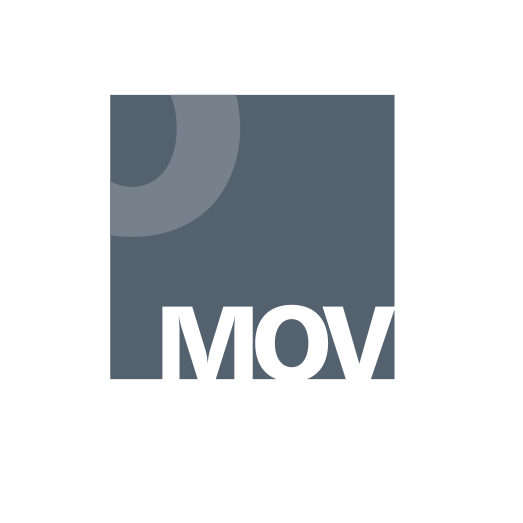 Národní pedagogický institut České republiky modernizace odborného vzdělávání 
www.projektmov.cz
Projekt Modernizace odborného vzdělávání (MOV) rozvíjí kvalitu odborného vzdělávání a podporuje uplatnitelnost absolventů na trhu práce. Je financován z Evropských strukturálních a investičních fondů a jeho realizaci zajišťuje Národní pedagogický institut České republiky.